Электробезопасность дома и на улице
Подготовили: Рогожина Ю.А.
Опасность электрического тока
Как и всякая сила, электричество может быть опасным и даже смертельным. Обращаться с ним нужно очень осторожно и умело.

Чтобы не подвергать себя опасности запомните простые правила:
Нельзя включать в сеть сразу много электроприборов.
Если вы не специалист, нельзя самостоятельно производить ремонт электропроводки и бытовых приборов.
Нельзя, включая электроприбор, тянуть за провод. Он может оборваться
Не беритесь за провода электроприборов мокрыми руками
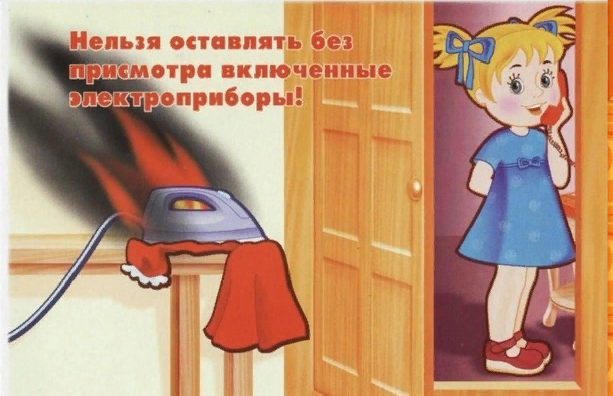 В случае возгорания электроприбора его следует обесточить и накрыть плотной тканью для прекращения доступа кислорода в зону горения. Нельзя тушить водой горящие электроприборы, которые находятся под напряжением. Если пожар не удалось потушить, то необходимо немедленно вызвать пожарных
Не играй с розетками
Что делать в случае опасности?
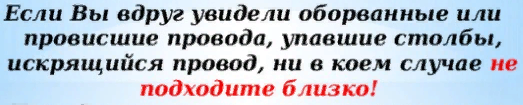